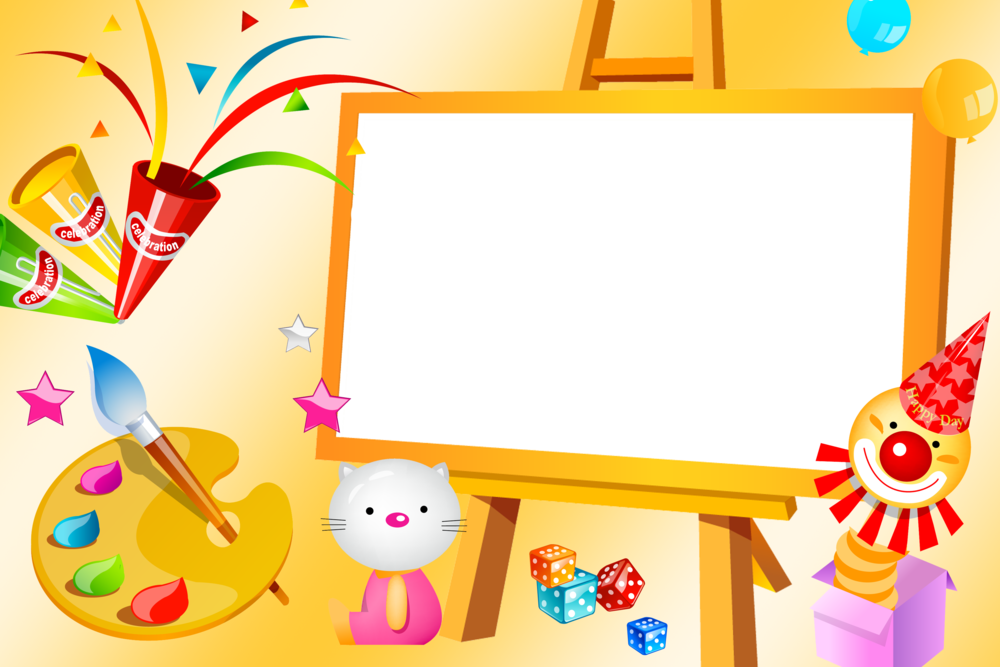 Развитие  творческих способностей  детей      дошкольного   возрастав условиях реализации ФГОС ДО»
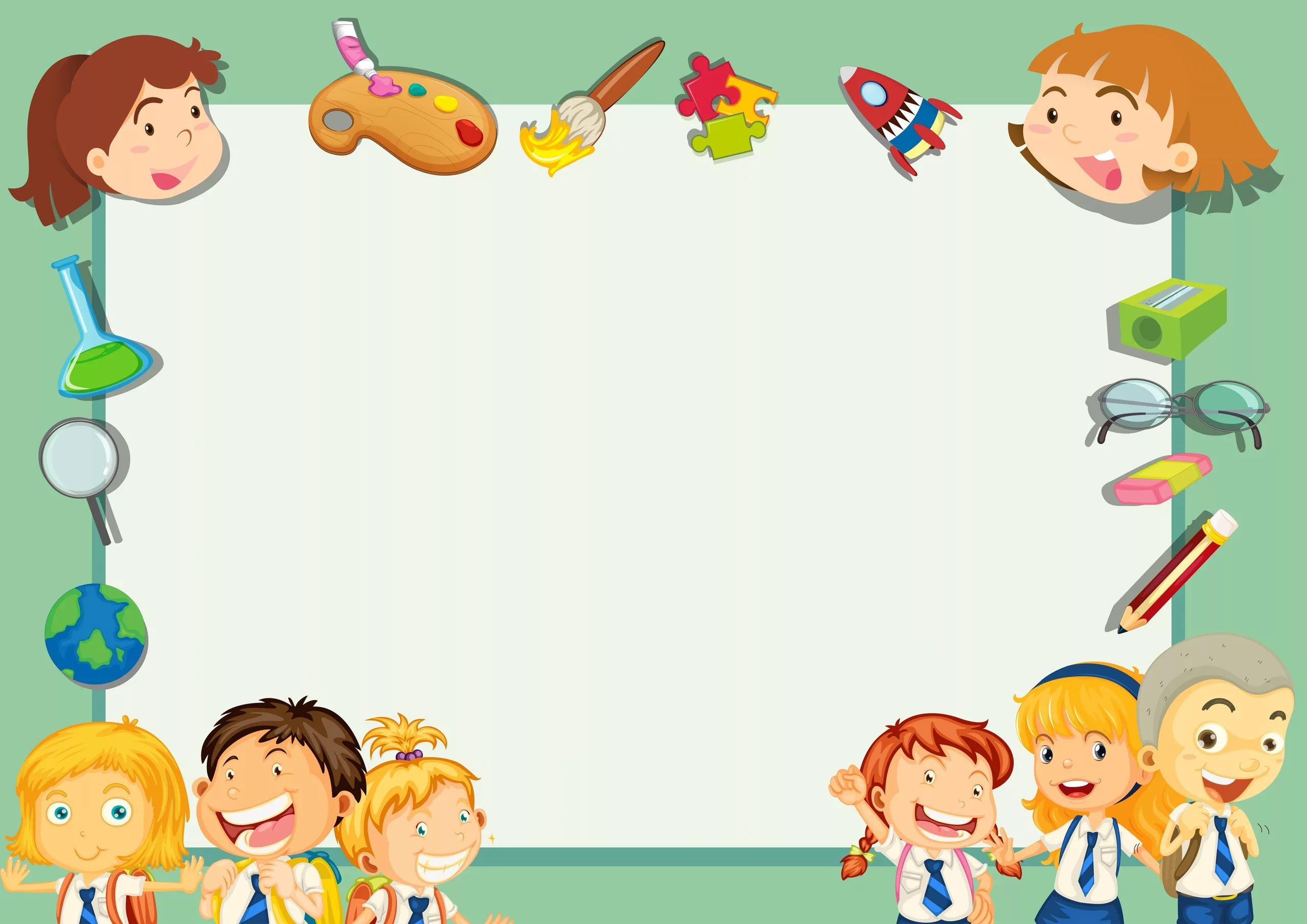 Творчество – 
 это человеческая деятельность, 
в процессе которой личность 
удовлетворяет потребности 
в реализации своих способностей, 
создает новые знания, объекты, 
схемы поведения,  делает свои «открытия»
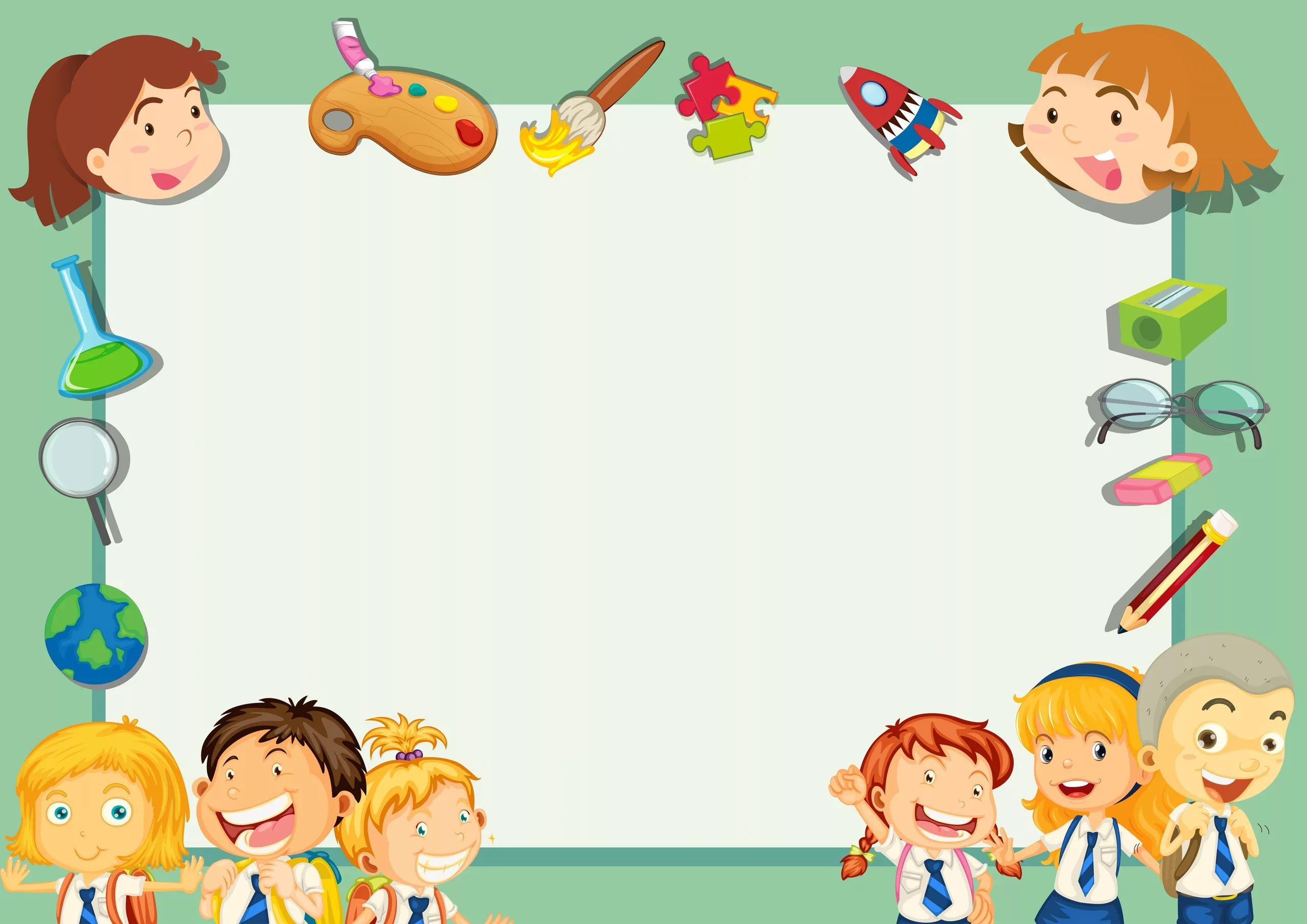 Креативность - это уровень творческой одаренности, способности к творчеству
Креативность  - готовность к решениям, любознательность, мотивация достижений, развитие воображения, а также способность к созданию творческого образа, который отличается оригинальностью, вариативностью, гибкостью и подвижностью, способность к комментированию процесса и результата деятельности.
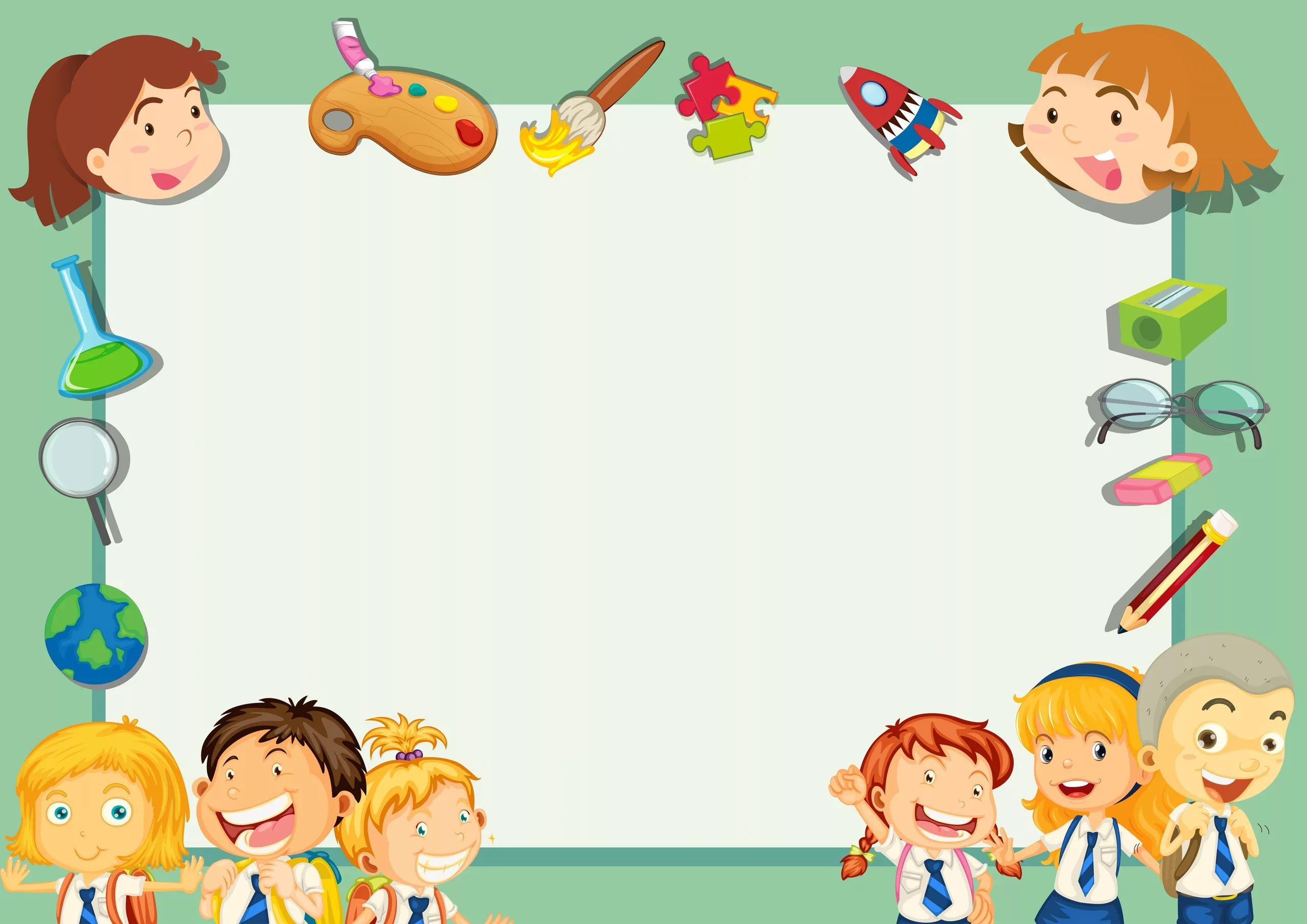 Творческие способности - это индивидуальные качества, определяющие успешность выполнения какой-либо творческой деятельности.

Творческая  активность - стремление  к действию,
 к проявлению своих способностей,  к удовлетворению потребности в преобразовании и созидании самого себя,
 в создании новых форм поведения,  в освоении культуры, возникновение у него новых способов деятельности, знаний и умений.
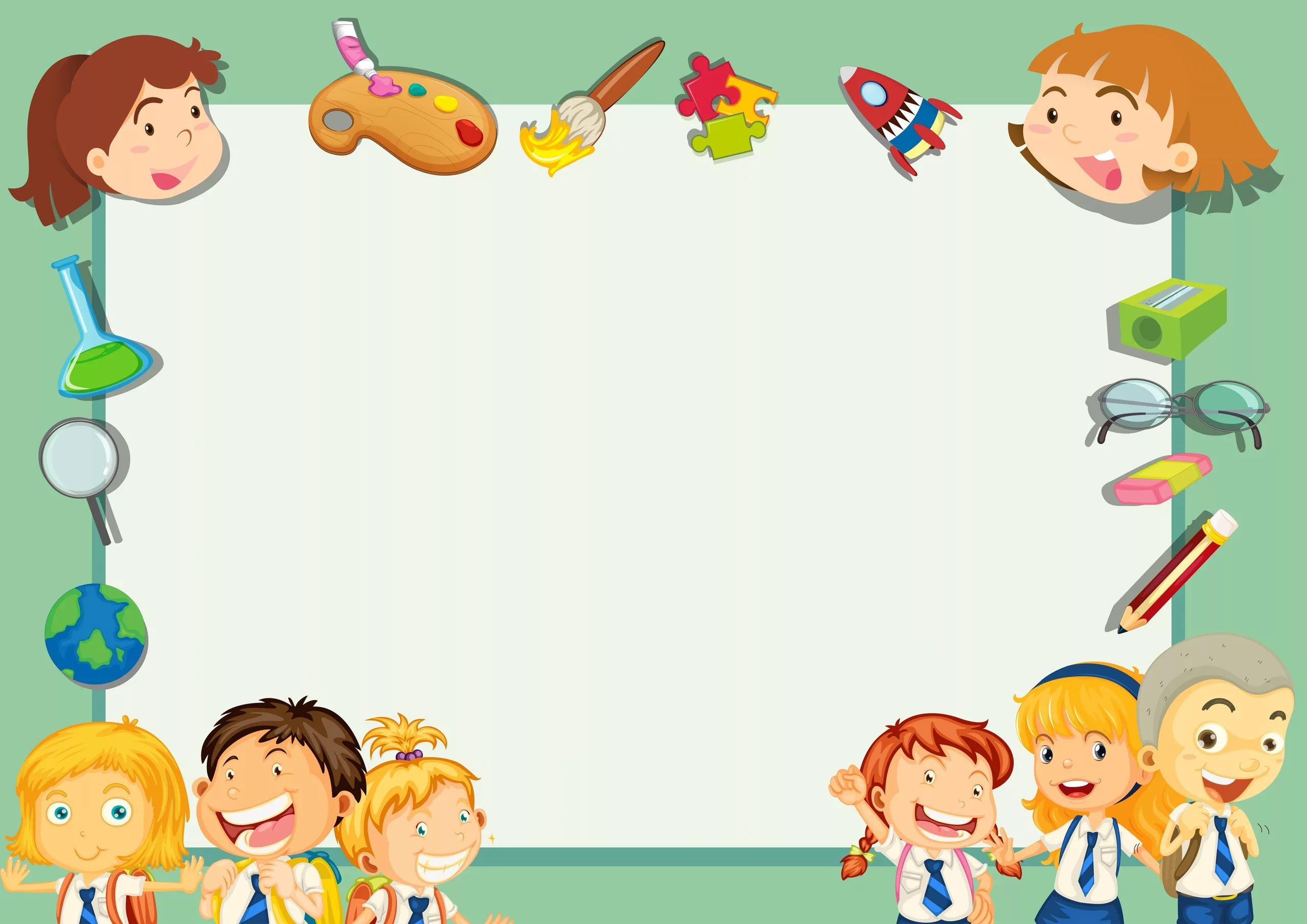 Показатели творческой активности детей
Высокий уровень интереса
Способность к фантазированию, воображению и моделированию
Проявление догадливости, сообразительности и открытие новых для себя знаний, способов действий, поиск ответов на вопросы
Проявление радостных эмоций в процессе работы
Способность переживать ситуацию успеха, наслаждаться процессом творчества
Стремление к оригинальности
Проявление самостоятельности в работе
 Умение преодолевать возникшие трудности
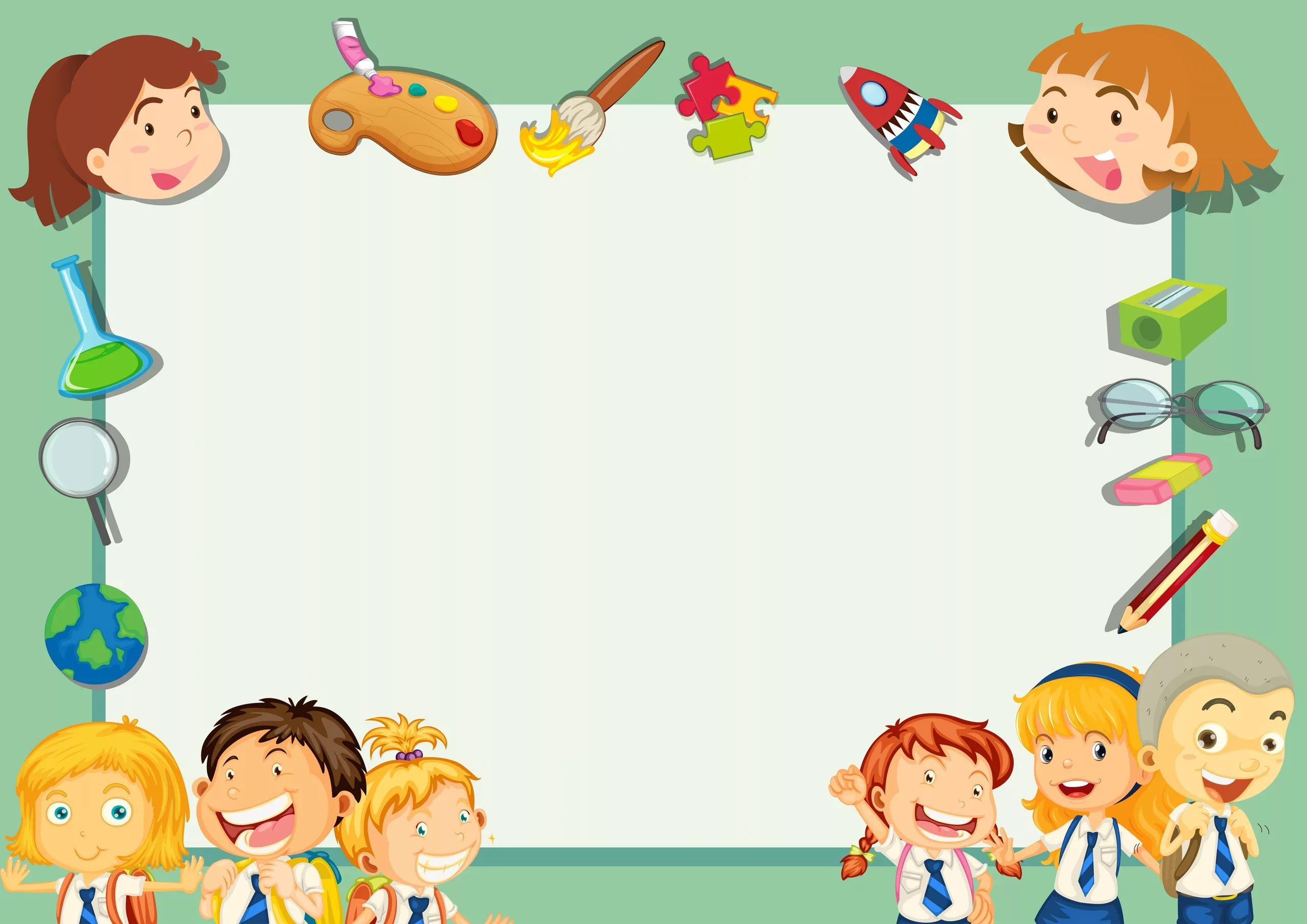 Факторы, влияющие на реализацию творческого развития дошкольников
Накопление впечатлений об окружающем мире 
Создание развивающей среды 
Креативность и эмоциональность педагога 
Работа с семьей
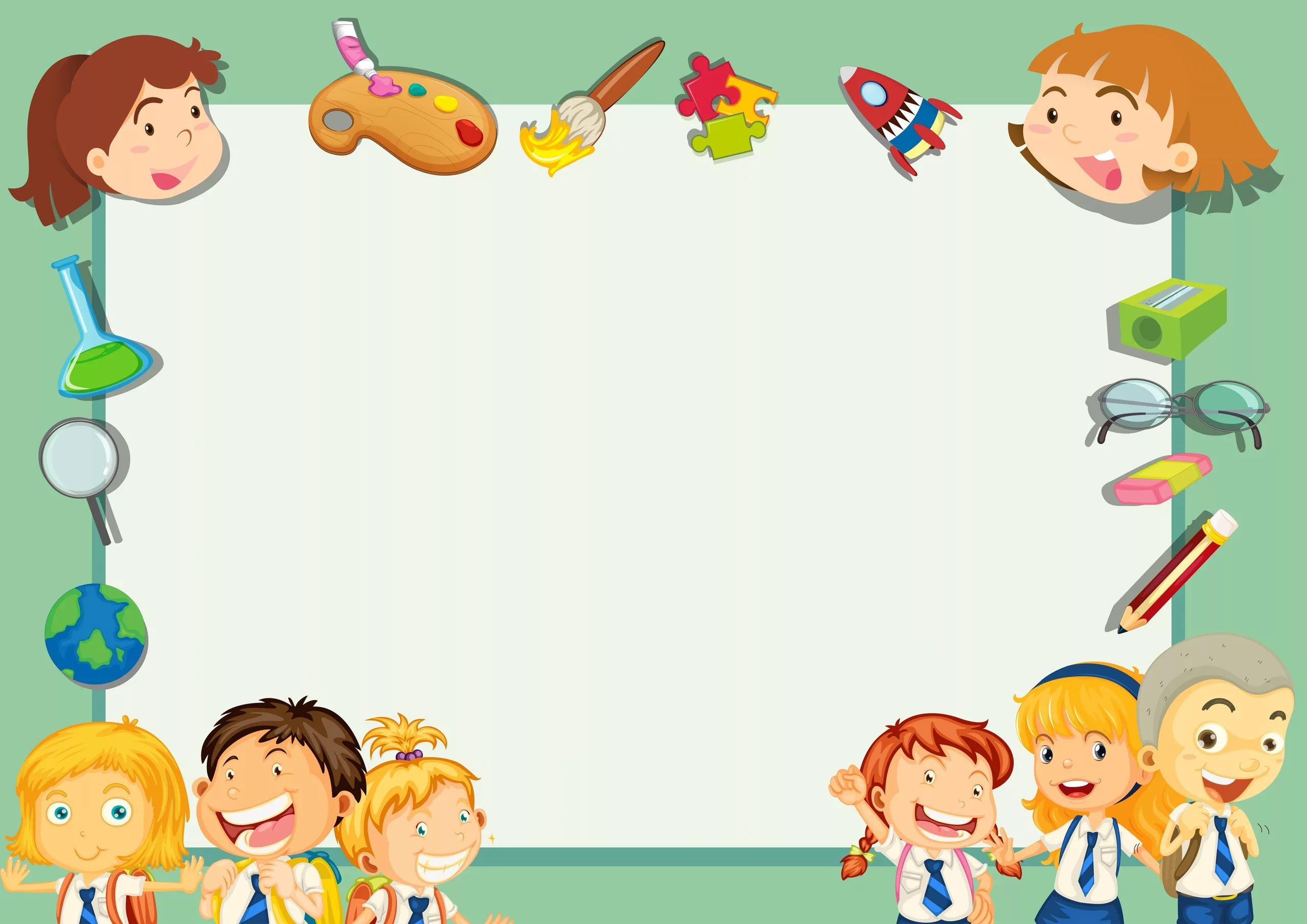 Условия творческого развития ребёнка
Раннее физическое развитие. 
 Создание обстановки, обгоняющей развитие малыша. 
Усложнение и увеличение количества поставленных задач. 
 Предоставление большей свободы в выборе деятельности. 
 Помощь взрослого ненавязчивая и разумная. 
  Комфортный психологический климат.
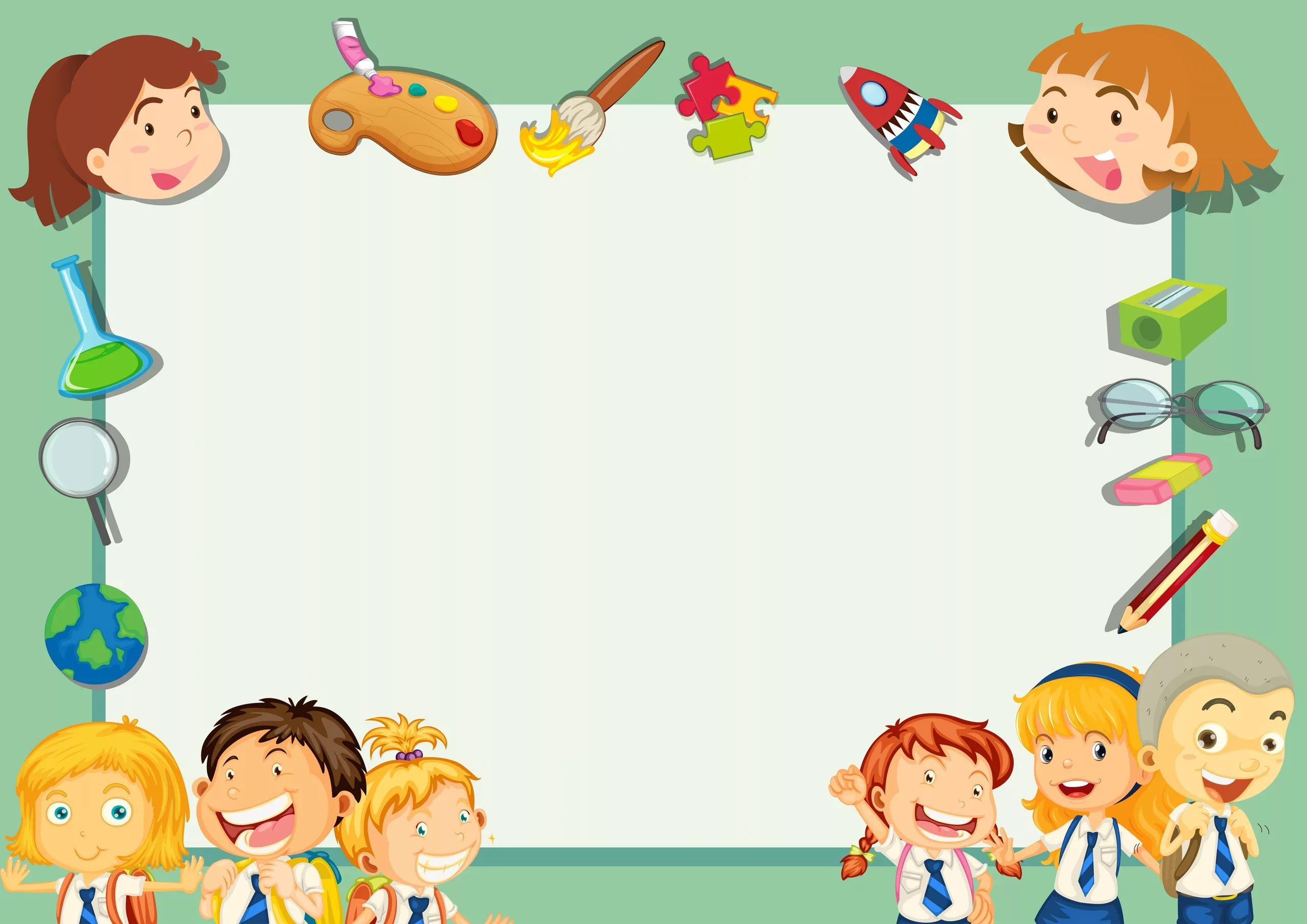 Характерные особенности в  развитии творческого потенциала детей
1–2 года
Считается, что в это время происходит становление характера и самостоятельности ребенка, выражающееся в желании действовать по собственной воле ("я сам", впервые отмечается инициативность в общении и играх. На практике, в этом возрасте чаще всего проявляются музыкальные  способности. Дети реагируют на музыку и начинают ритмично двигаться, другие любят находиться в центре внимания. Задача воспитателя - увидеть это и развивать способности детей по их интересам и природным задаткам
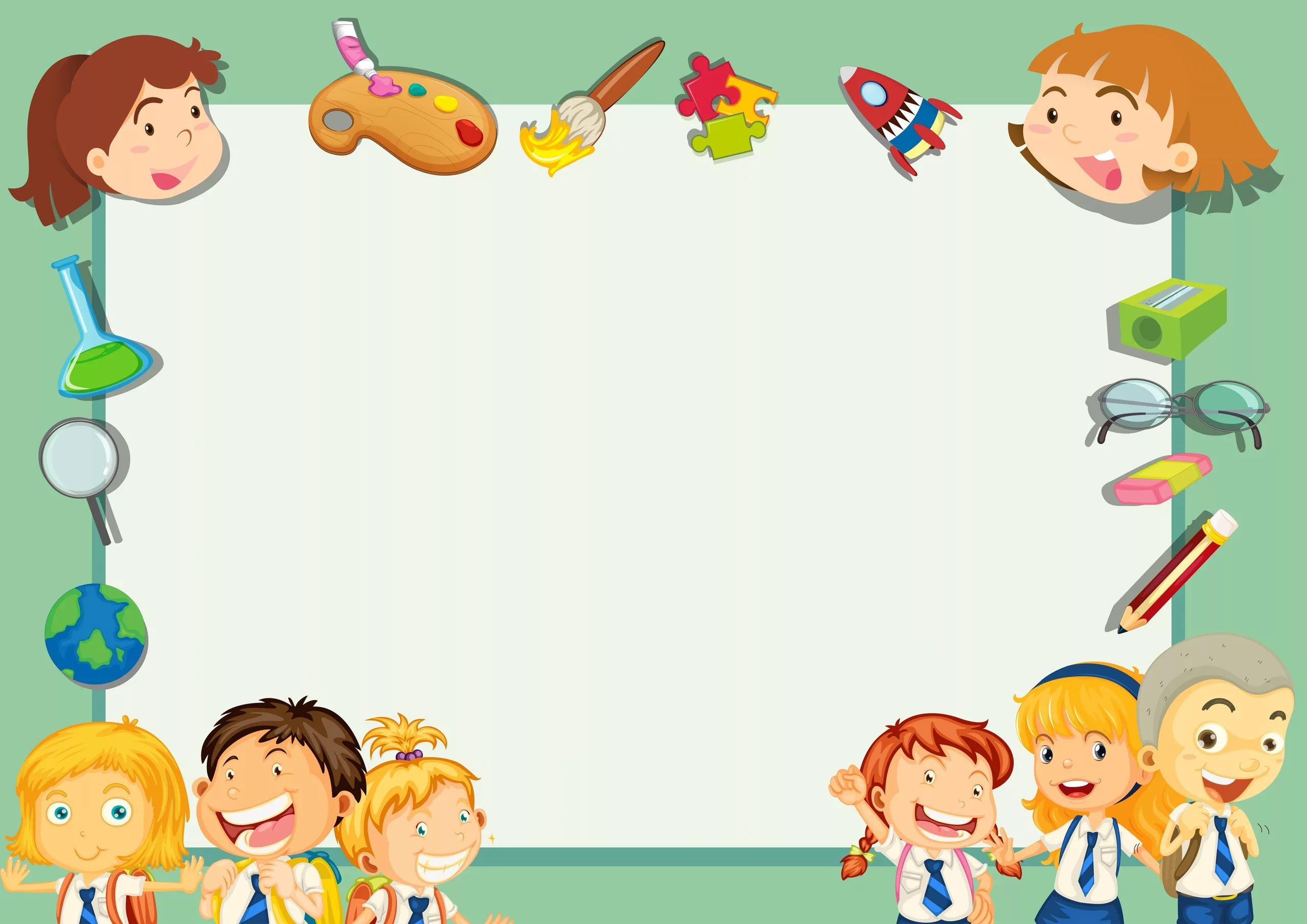 Характерные особенности в  развитии творческого потенциала детей
3–4 года 
Психологи отмечают, что возраст трех лет является самым важным для становления ребенка как личности, половина всех качеств, присущих взрослому, формируются у ребенка к этому возрасту. Отмечается пик творческой активности малышей, поэтому необходимо уделять как можно больше времени индивидуальным занятиям, особое внимание обращая на выбор упражнений и игр, направленных на развитие творческих способностей в той деятельности, в которой они проявляются у данного конкретного ребенка
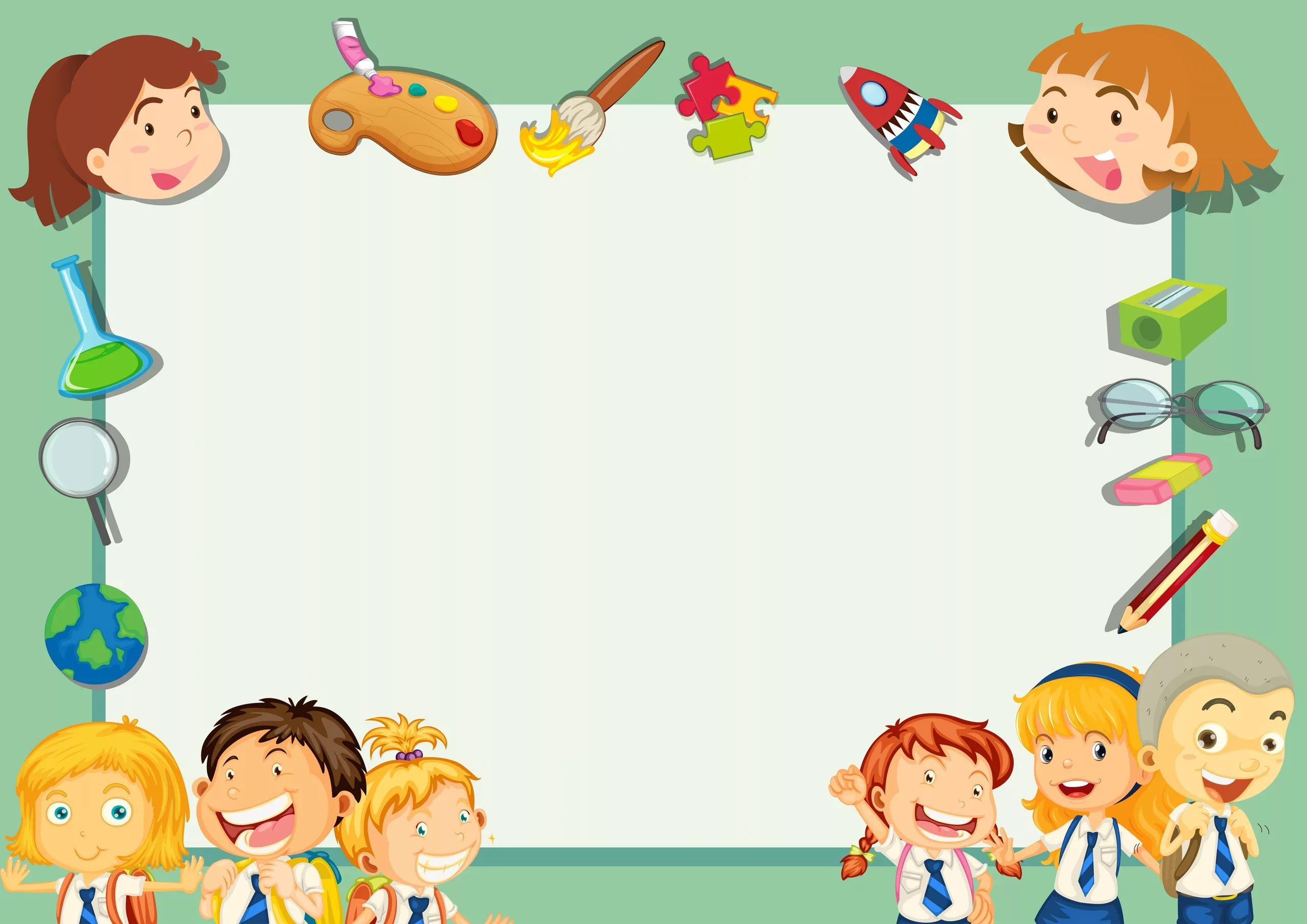 Характерные особенности в развитии творческого потенциала детей
5–6 лет
К этому возрасту ребенок обладает уже достаточно большим словарным запасом, интенсивно развивается логическое мышление (умение анализировать и обобщать, воображение, память, фантазия. Занятия усложняются новыми заданиями, подготавливая дошкольника к дальнейшему процессу обучения и развивая в нём воображение, фантазию, таланты
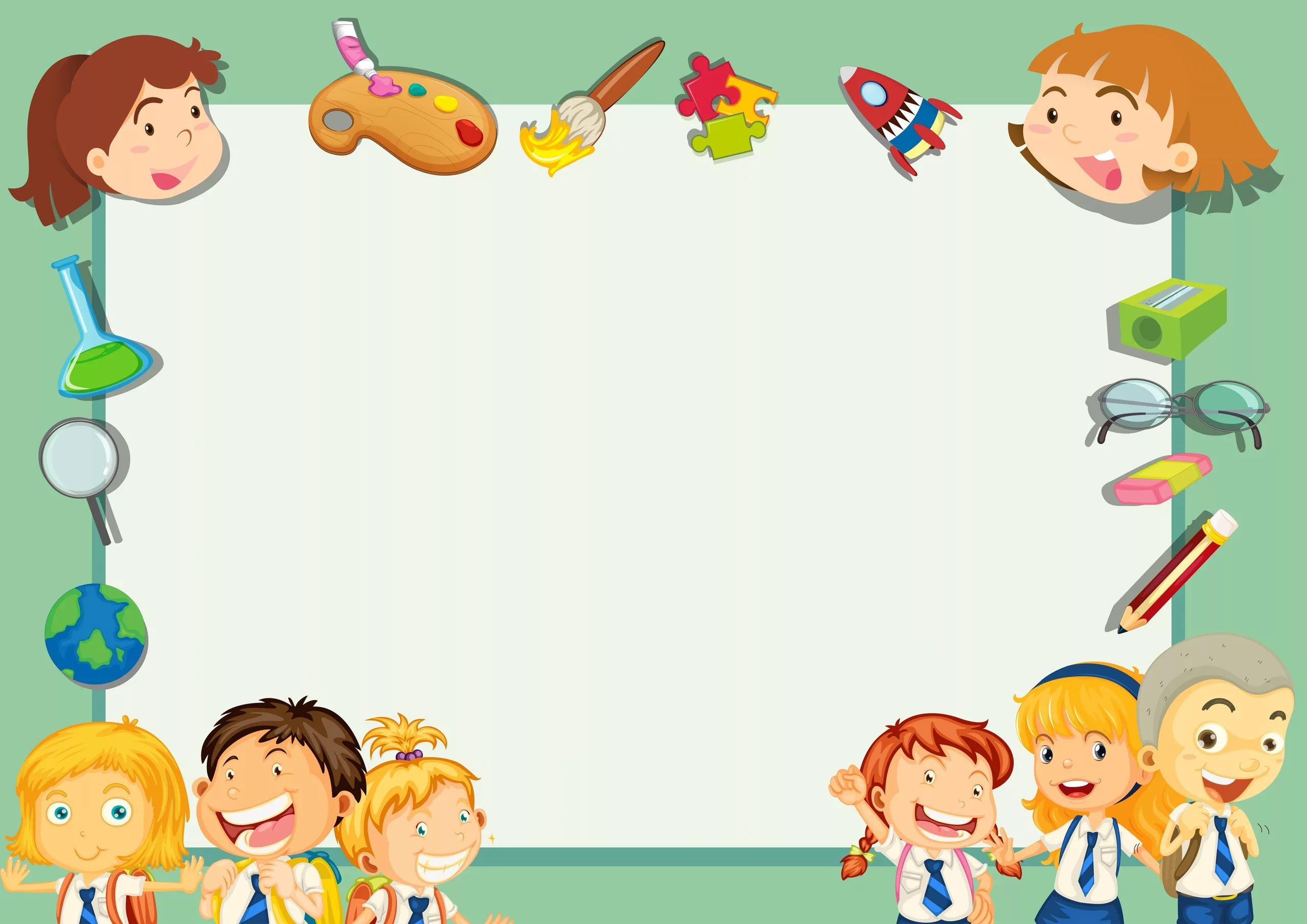 Характерные особенности в развитии творческого потенциала детей
7–8 лет
возраст характеризуется тем, что в это время начинается серьёзная творческая деятельность — изобразительная, музыкальная, театральная, и в каждой области ребёнок должен суметь себя проявлять, хотя доминировать будет какая-то одна, к которой у него имеются природные задатки.  Включаются в занятия  игры  и задания  творческого характера, что способствует подготовке дошкольника к обучению в школе.
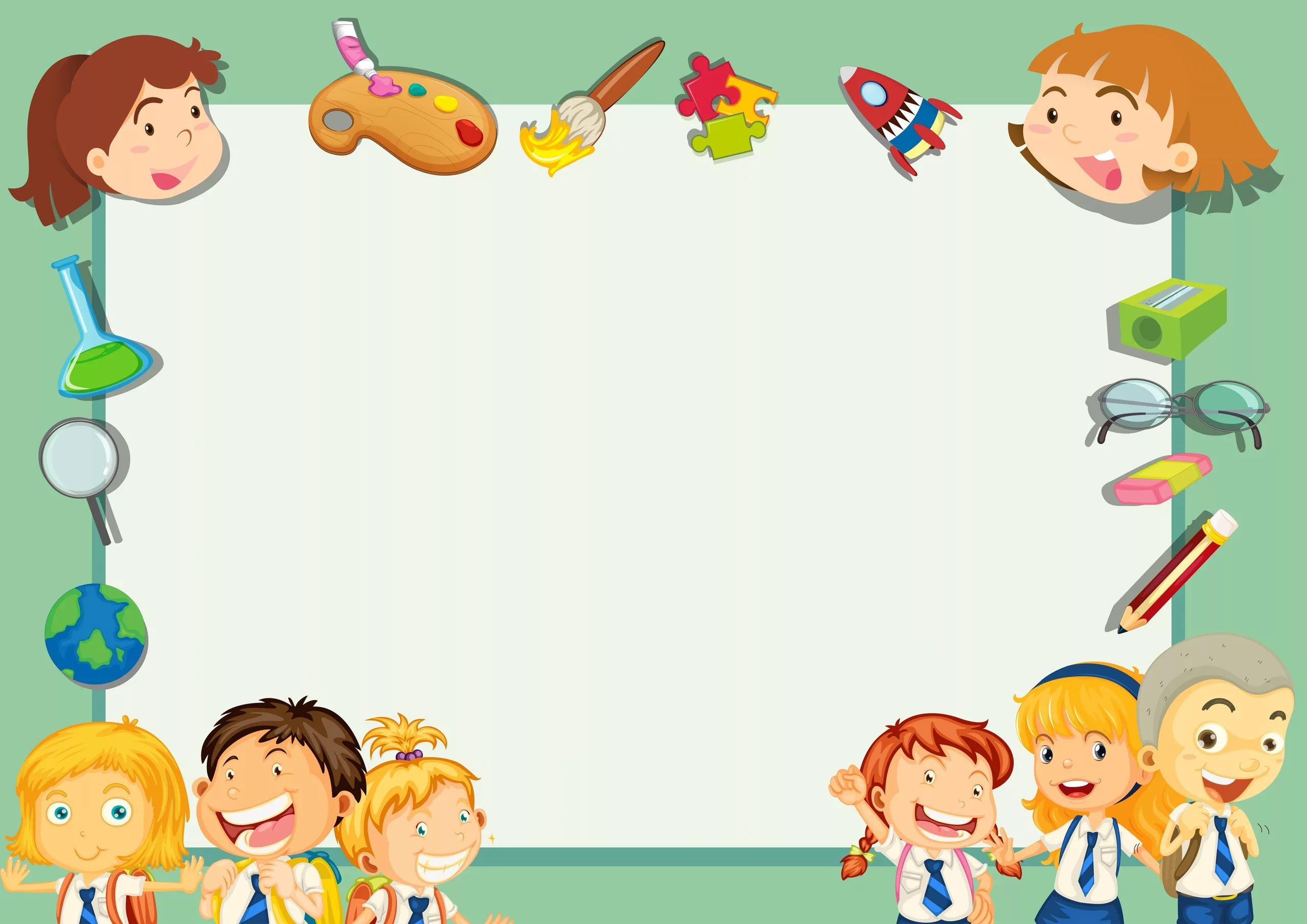 Направления в развитии творческих способностей детей дошкольного возраста
1. Развитие продуктивного творческого воображения

                         2. Развитие качеств мышления
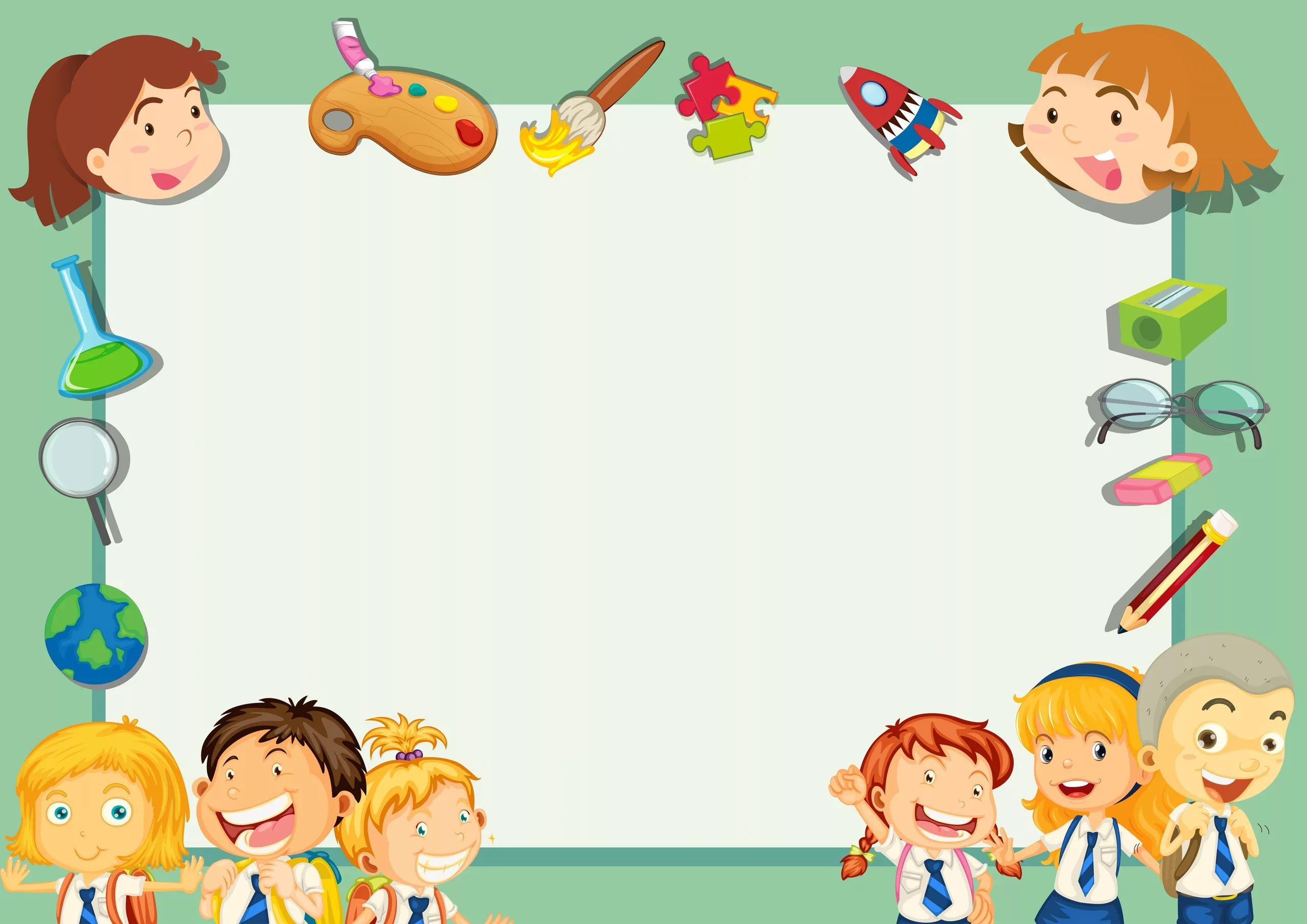 Реализация  направлений
1. Введение в программу дошкольного воспитания специальных занятий, направленных на развитие творческого воображения и мышления детей.
2. Включение в занятия по изо, музыки, развитию речи, художественной литературе заданий творческого характера.
3. Управление взрослыми детской предметной, сюжетно-ролевой игрой с целью развития воображения детей.
4. Использование специальных игр, развивающих творческие способности детей.
5. Взаимодействие с семьей по вопросам развития личности ребенка.
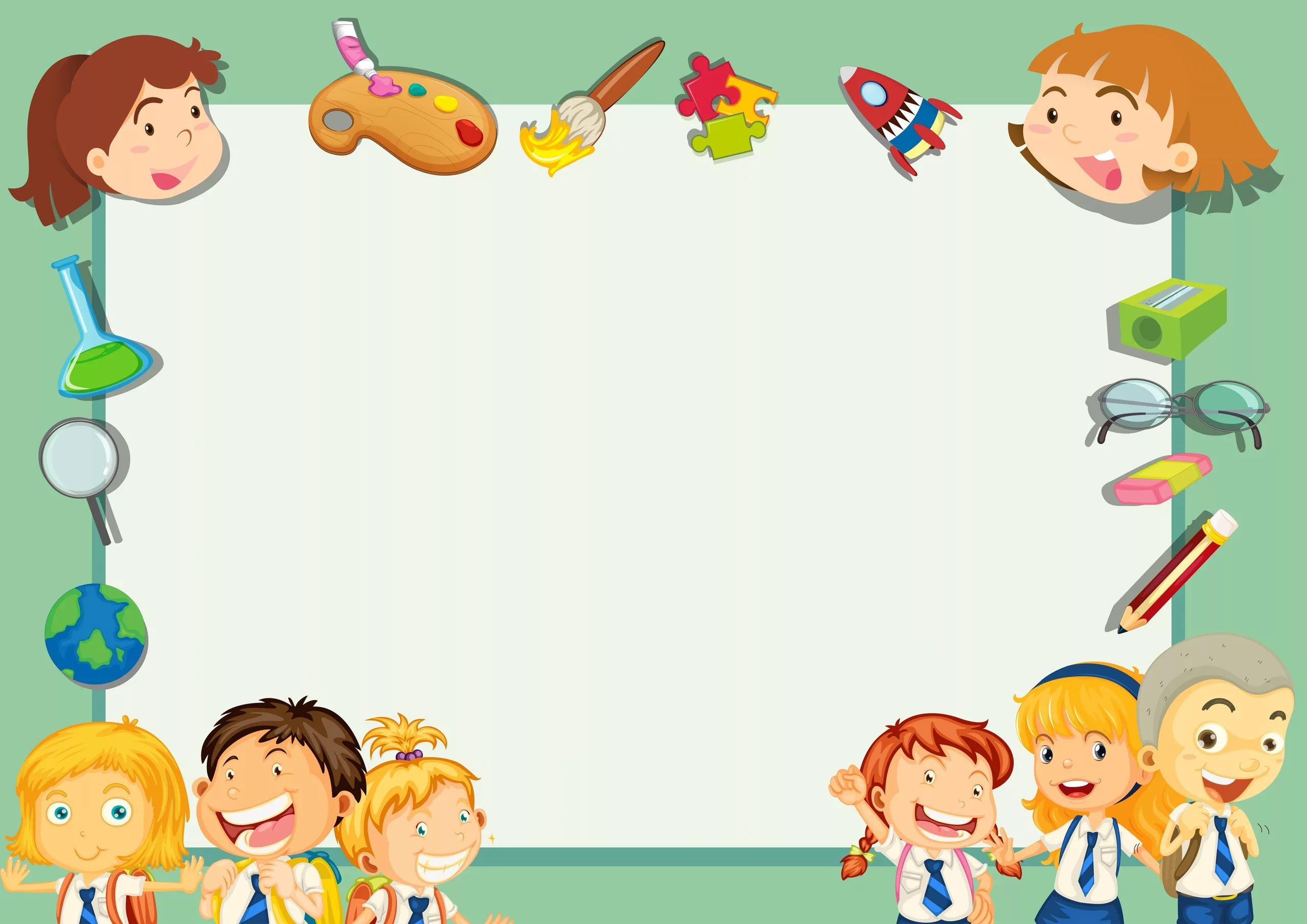 Формы образовательного процесса
Фронтальные занятия по развитию творческих способностей
 (художественная деятельность, словесное творчество, музыка, театрализованная и игровая деятельность), а также эвристические  и исследовательские  приёмы работы

Творческие краткосрочные и долгосрочные проекты 

Праздничные утренники, викторины, спектакли концерты, выставки

Индивидуально-коррекционная работа;

Кружковая  работа
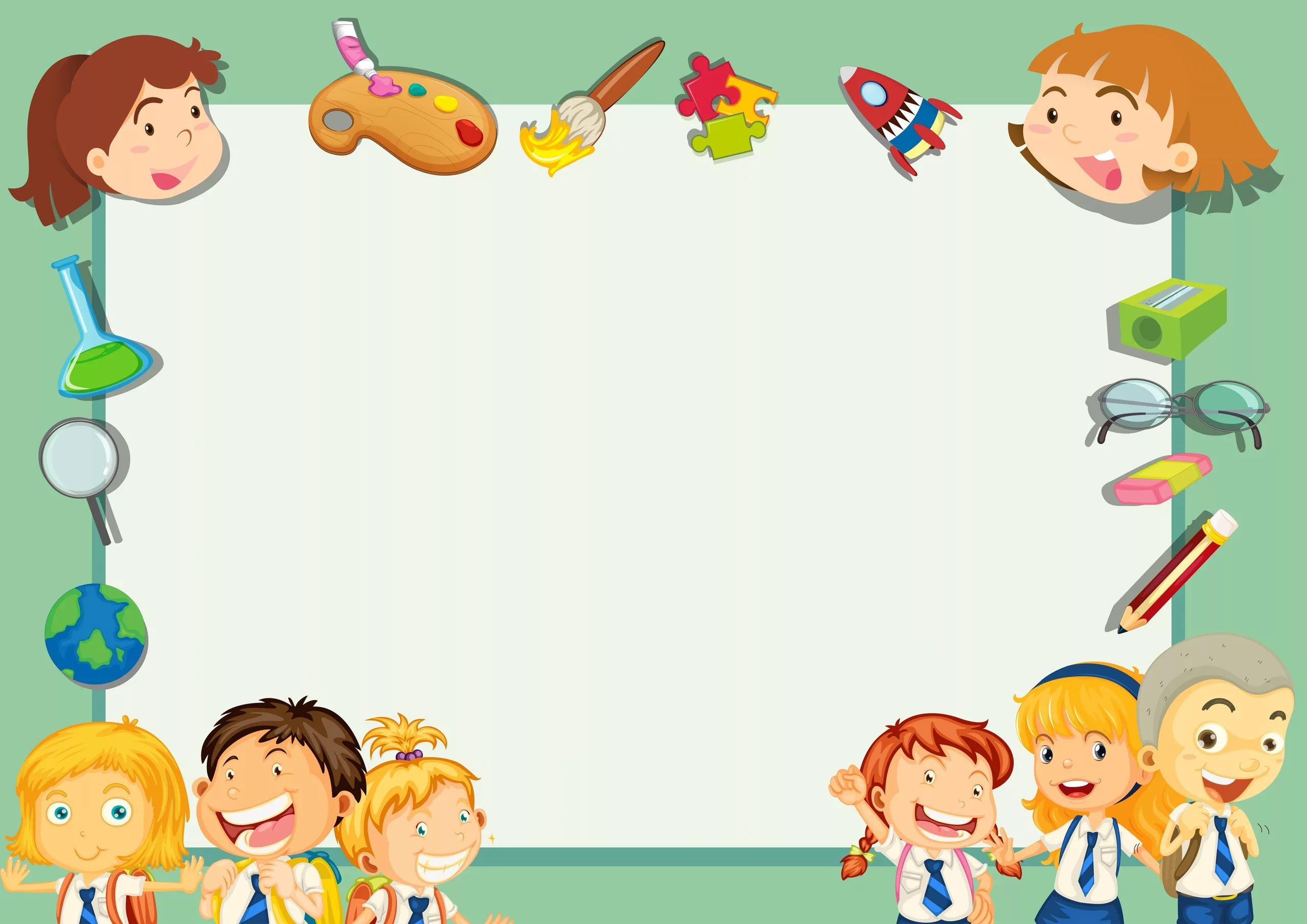 Спасибо 
за  внимание